Obchodní právo včetně živnostenského
Jaro 2020
Mgr. Ing. Martin Štěrba
Osnova11.3.2020
Jednání členů statutárního orgánu obchodní korporace

Srovnávání jednotlivých forem obchodních korporací (v.o.s., k.s., s.r.o., a.s.)

Zákaz konkurence, péče řádného hospodáře, manažerská smlouva

Obchodní rejstřík
Statutární orgán
Jaké má kompetence?
O čem rozhoduje? O čem ne?
Kdo jím může být?
Jaká jsou omezení jeho jiných činností?

Povinnosti a odpovědnost
POvinnostiPéče řádného hospodáře
Loajalita
Potřebné znalosti
Pečlivost

Pravidlo podnikatelského úsudku
Loajalita
Jednat vždy v zájmu PO, i kdyby to šlo proti osobním zájmům.
Nejvyšší soud v ČR v rozhodnutí sp.zn. 29 Cdo 3864/2008 vyslovil „Součástí náležité péče bylo mimo jiné i to, že člen představenstva dává při rozhodování v představenstvu přednost zájmům společnosti před zájmy akcionáře, který jej do představenstva vahou svých hlasů prosadil, a nenechá se při výkonu funkce tímto akcionářem ovlivňovat (povinnost loajality).“

Kritérium loajality – člen orgánu by měl podřadit své osobní zájmy pod zájmy společnosti. Zájem společnosti má přednost před soukromým zájmem člena orgánu.
Péče řádného hospodáře
Pro další část si otevřete soubor:

https://is.muni.cz/auth/el/econ/jaro2020/MPP_OPVZ/um/opvz_upravene_prez_sterba/03_clenove_organu_pece_radneho_hospodare_odpovednost_OPVZ.pdf?studium=939721

Stud. materiály, -> upravené prez -> 03
Poté se vraťte k této prezentaci
manažerská smlouva
1) Pracovní smlouva uzavřená s vedoucím pracovníkem podle Zákoníku Práce
Pracovní smlouva, kde jsou základní znaky stejné, ale liší se kvůli skutečnosti, že pracovník je ve vedoucí pozici (více v tématu pracovník právo).
2) Smlouva o výkonu funkce uzavřená se statutárním orgánem
Vymezení pravidel odměňování člena orgánu. Ostatně, pokud nebude odměna za výkon funkce sjednána v této smlouvě, platí, že je bezplatný. Ledaže by kvůli pochybení obchodní korporace smlouva nebyla platná, pak náleží odměna v ceně obvyklé dle soudního znalce.
Pro určení dalších povinností člena nad rámec zákona, například pro zákaz konkurence. Povinnosti a práva člena voleného orgánu obchodní korporace se jinak, pokud nestanoví zákon o obchodních korporacích nebo smlouva o výkonu funkce, řídí ustanoveními občanského zákoníku o příkazu (příkazní smlouva).
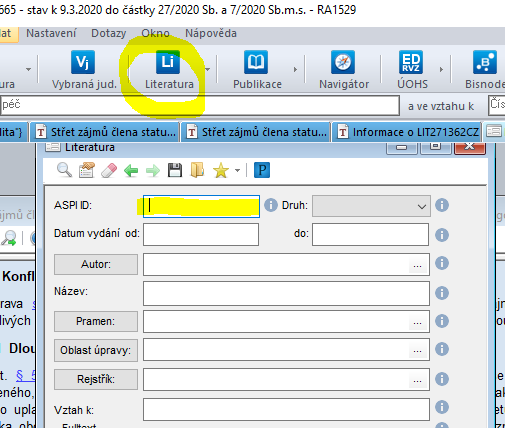 Povinné čtení:
Loajalita řádného hospodáře:
článek doc. Ivany Štenglové v ASPI LIT271362CZ

Souběh zaměstnání x výkon funkce SO
https://www.epravo.cz/top/clanky/zakaz-konkurence-ve-spolecnosti-s-rucenim-omezenym-podle-zakona-o-obchodnich-korporacich-96696.html

Zákaz konkurence v obchodní společnosti
 https://www.epravo.cz/top/clanky/zakaz-konkurence-ve-spolecnosti-s-rucenim-omezenym-podle-zakona-o-obchodnich-korporacich-96696.html
Obchodní rejstříkŽivnostenský rejstřík
O obchodním rejstříku jsme již mluvili v předešlých hodinách.
Připomeňte si, co je to:
Zásada materiální publicity
Zásada formální publicity
Najděte si příklady, kdy se zápis do rejstříku deklaratorní a kdy konstitutivní.
Obchodní rejstříkŽivnostenský rejstřík
https://or.justice.cz/ias/ui/rejstrik
Co je Veřejný rejstřík?
Co je Výpis z něj?
Co je to Sbírka Listin?
Najděte IČO: 25317075
Co se o něm dozvíte?

http://www.rzp.cz/
K čemu slouží Rejstřík živnostenského podnikání?
Co o osobách najdete?
Existuje Sbírka Listin?
Najděte IČO: 05298032
Co se o něm dozvíte?